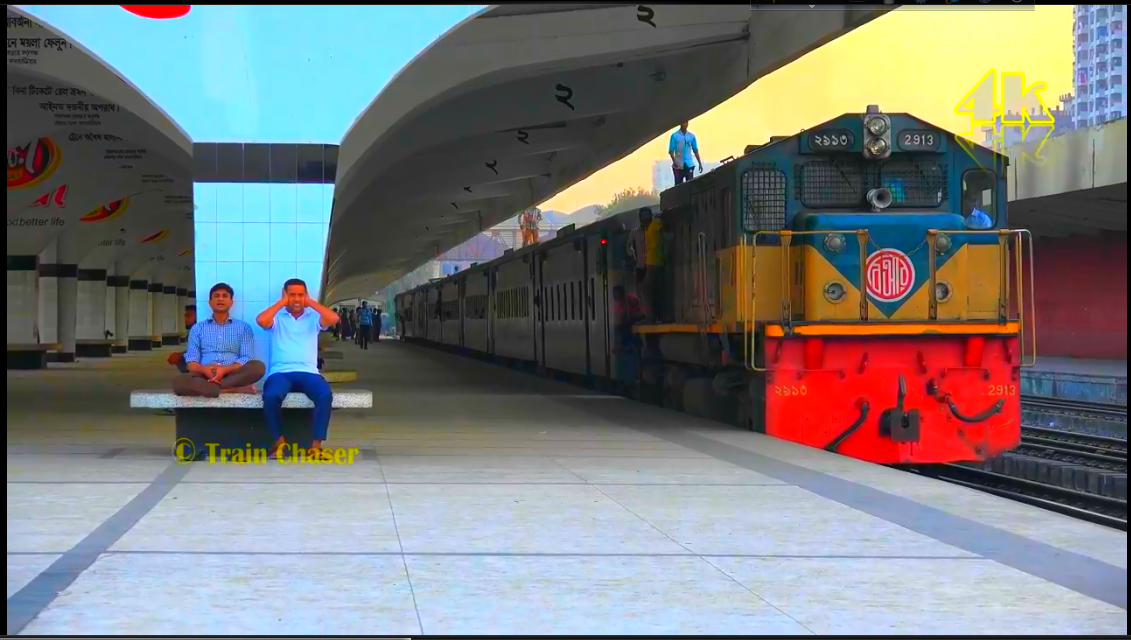 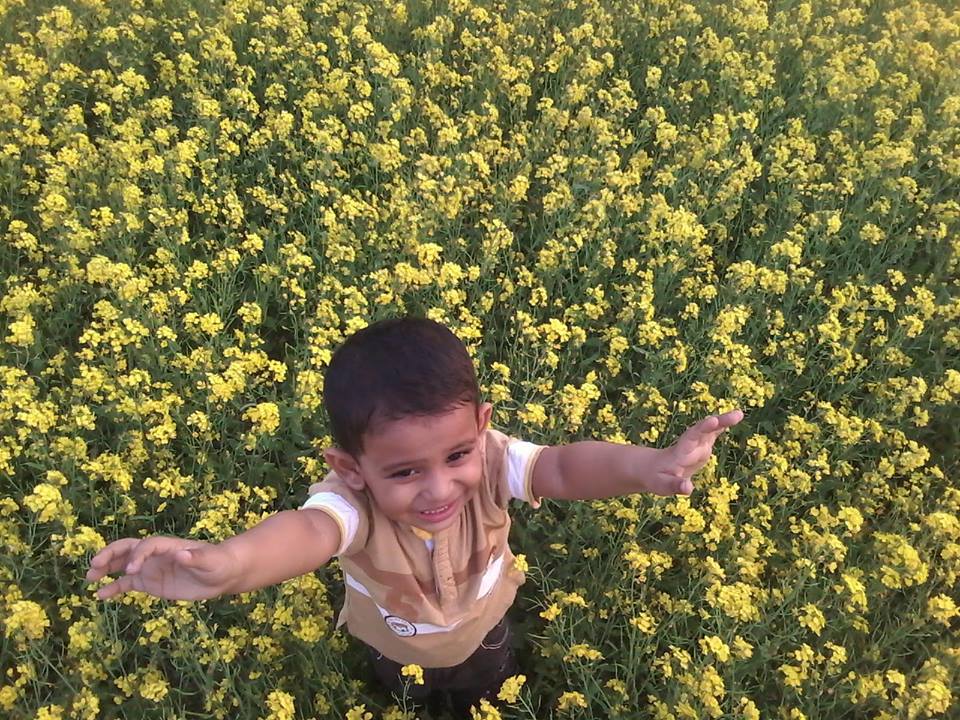 Welcome To English Class
Nizam Uddin Jewel
Introductions:
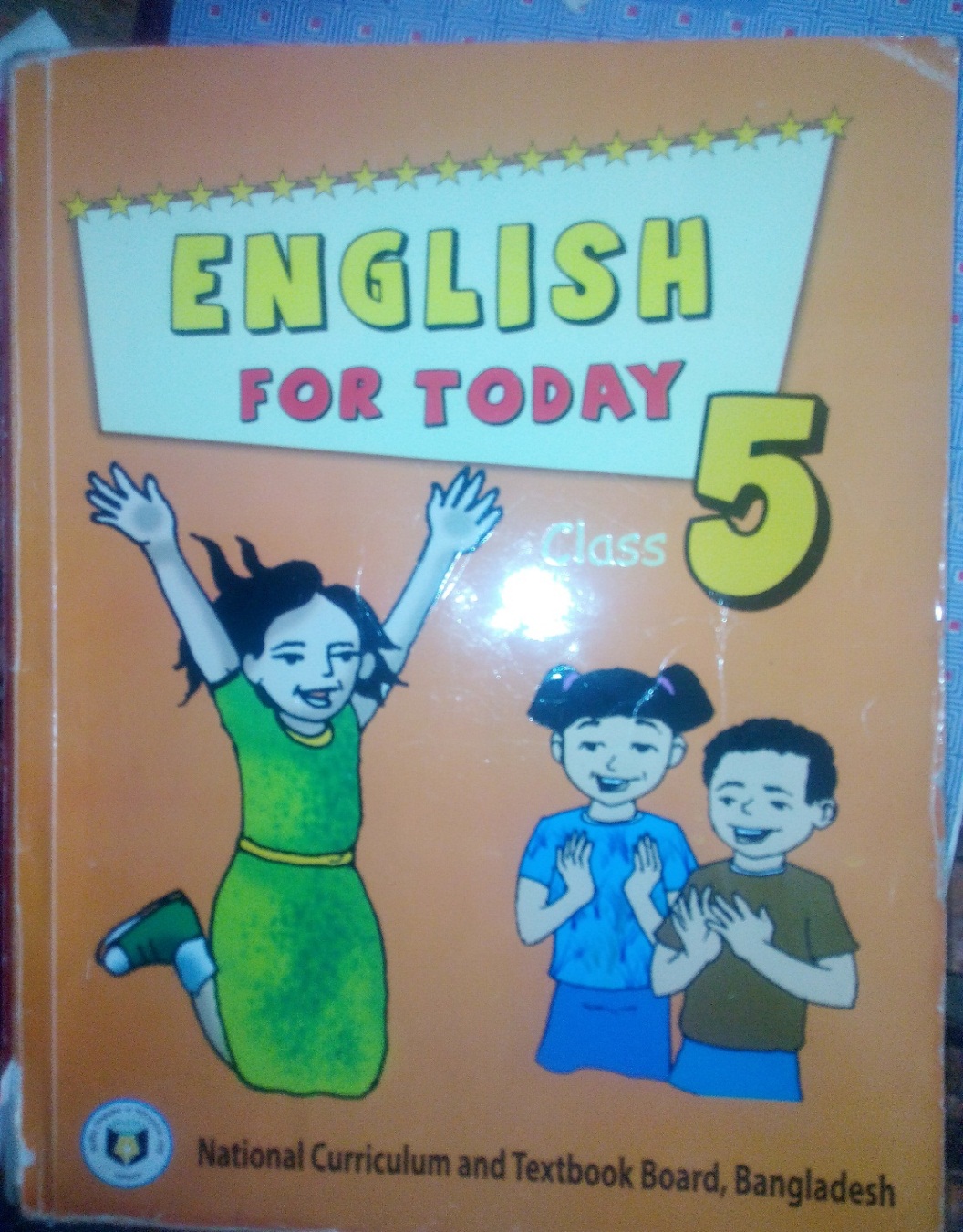 Teachers Identity
Class: five
Sub:English 
Unit:1 
Lesson:1
Page: 2
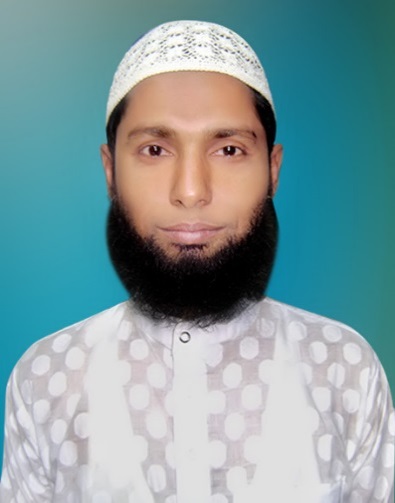 Nizam Uddin Jewel
Assistant Teacher
Bahercor gov.primary school 
Raipura,Narsingdi 
E-mail:  nizamuddinjewel@gmail.com
Mobile: 01814902195
Lets listen a song
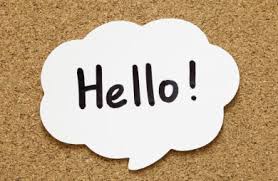 What about the song?
Learning Outcomes:
Students will be able to :
1.Ask and answer Wh question.
2.take part in conversations on appropriate topics.
Lets watch a video clip
Our train is leaving in 10 minutes.
Thank you.Nice meeting you,Jessica
Have fun in Chittagong.
Really? Where are you from?
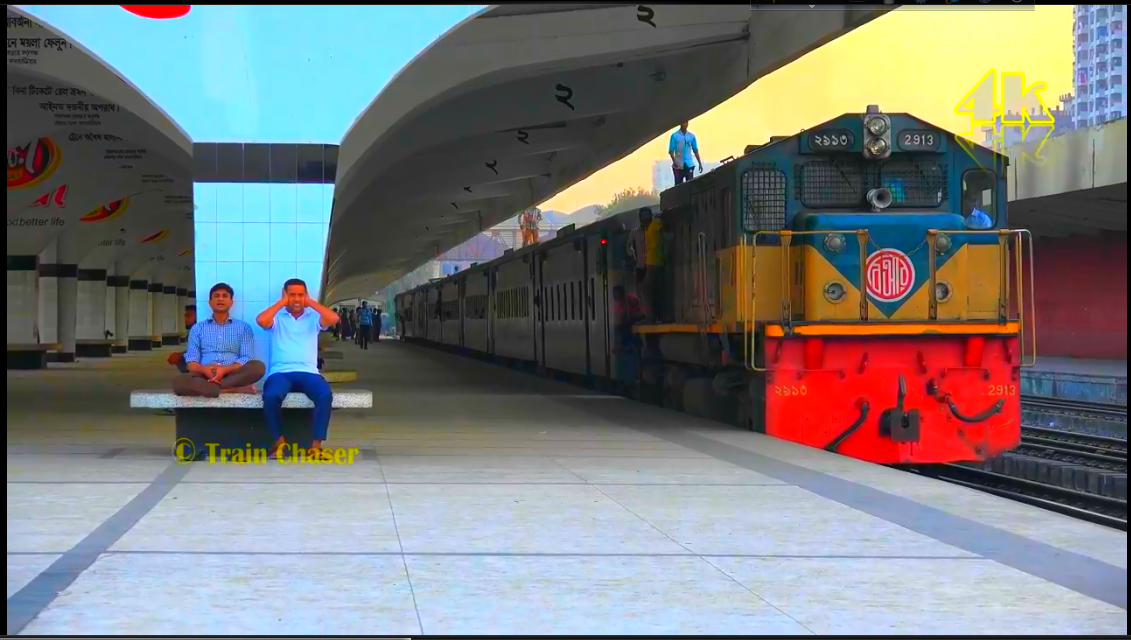 Hello! May I introduce myself? I’m Sima.
Where are you going, Jessica?
No, I’m from Sylhet. That’s where we are going.
Have a good journey.
Are you from Dhaka?
I’am from the United Kingdom.
Thanks.Nice meeting you,too,Sima.
I am going to Chittagong. I’m on holiday with my father.
Hi! I’m Jessica.
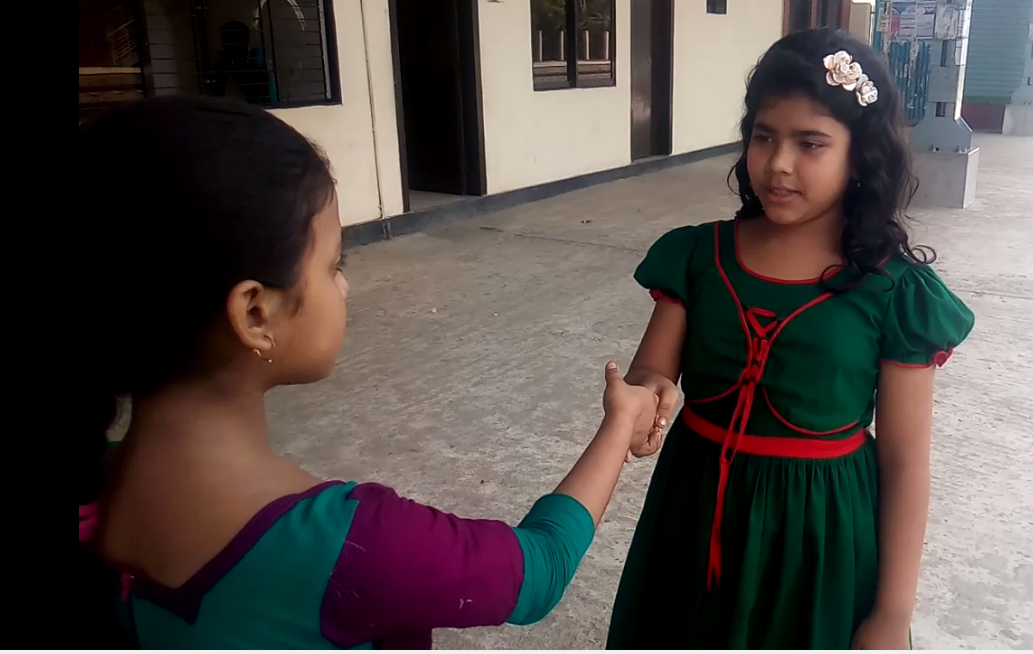 Let’s listen the lessons audio
Pair work
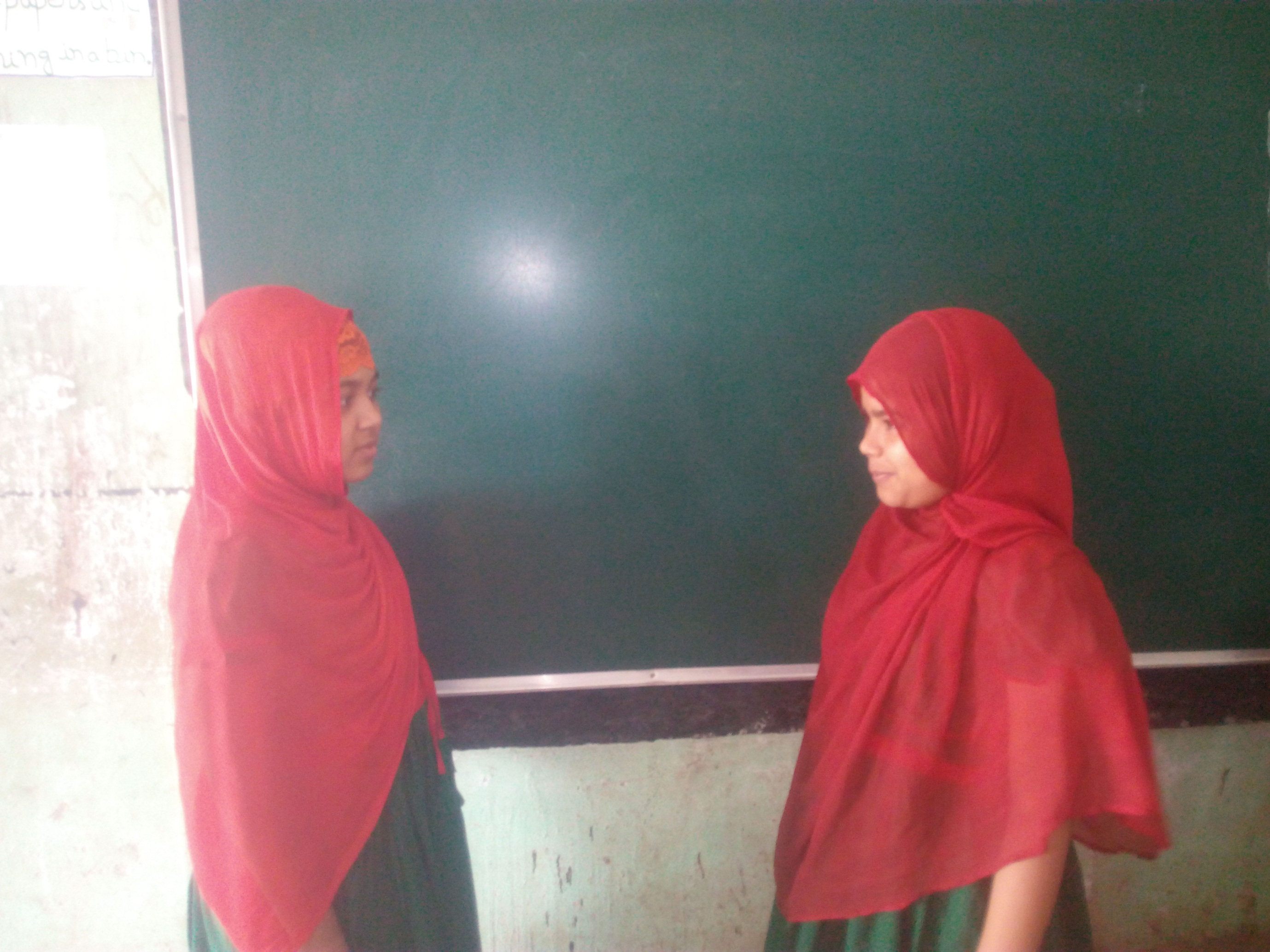 Two students will make a pair. They will come in front of the class and make the dialogue about Sima and Jessica.
Individual work
Arrange and  rewrite the following words so that they make sense.
Click here for Question
Click here for Answer
1. holiday.
1. aydhoil.
2. are,you,where,going?
2. Where are you going?
3. lalyrae?
3. Really?
4.journey,good,have,a .
4. Have a good journey.
5. aevel
5. Leave.
Group work: Four students make a group and try to answer the following questions . Group leader will present the group work.
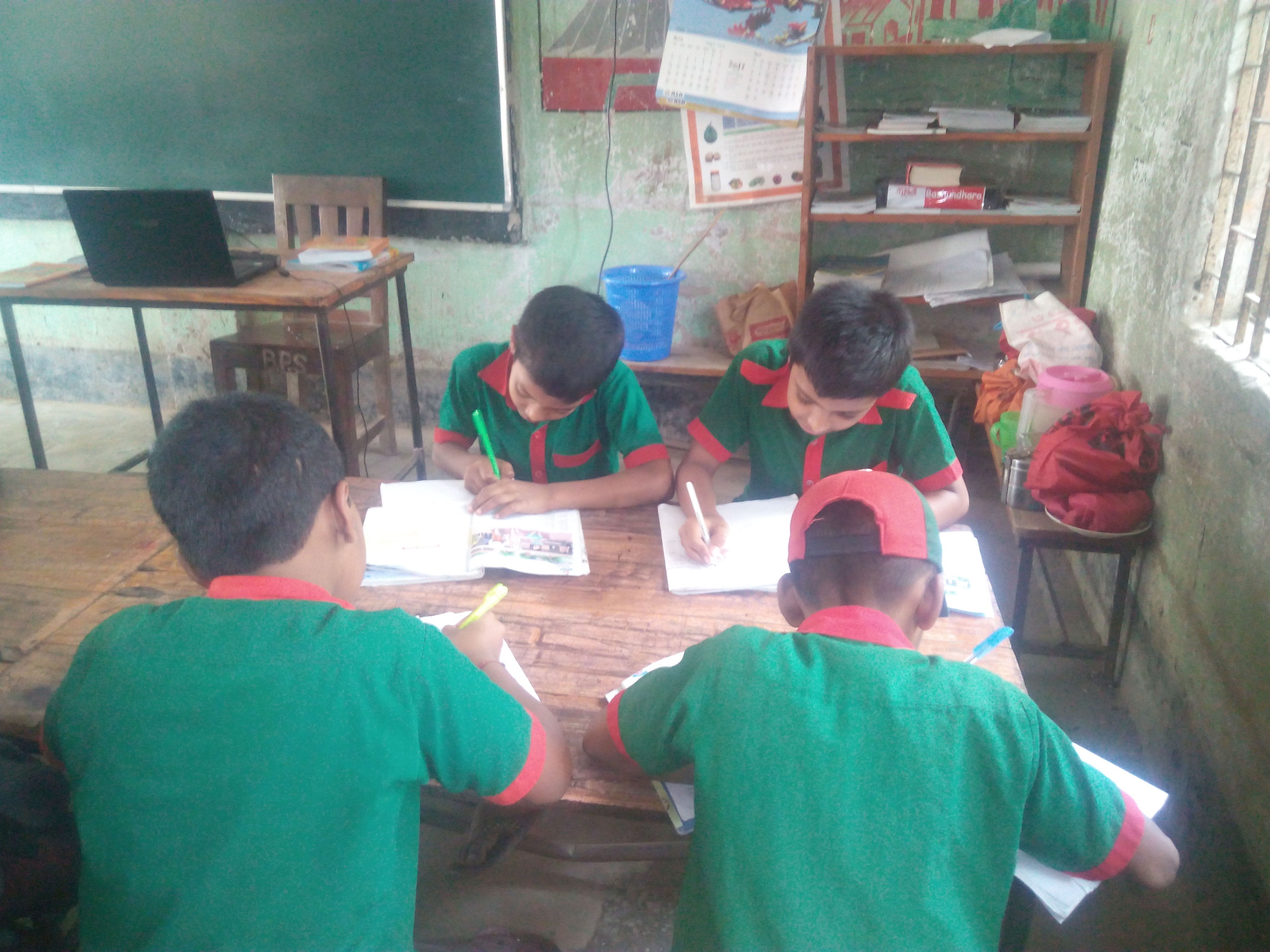 1) Where is Jessica going?
2)Who with Jessica?
3) Where is Sima going? 
4) When is Sima’s train leaving?
5) Where are Sima and Jessica?
SGW
Rewrite using capital letter and punctuation marks.
hello may i introduce myself i’m sima
hi i’am jessica
thanks nice meeting you too sima
Make Wh question from the given statement (by using Who,What,When,Where,Why,Which and How.)
1. Jessica is going to Chittagong.
2. Sima is from Sylhet.
3. Sima and Jessica are in a railway station.
4. Jessica is from United Kingdom.
WCW
Match the words in column  A  with their meaning in column B.
Evaluation
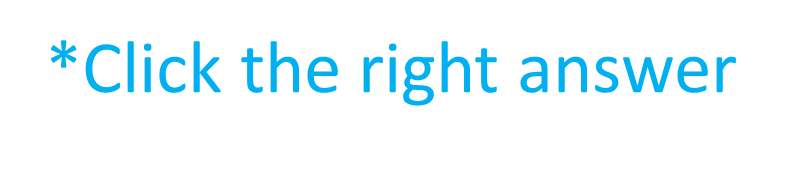 1. Who introduces herself?
Raina
Toma
Sima
Jessica
2. Where is Jessica from?
Dhaka
United Kingdom
Sylhet
Chittagong
Evaluation
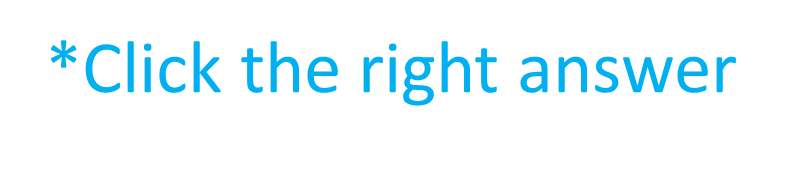 3. When was Jessica going to Chittagong ?
On Sunday
On Friday
On holiday
On Monday
4. When is Sima’s train leaving?
In 5 minutes
In 10 minutes
In 15 minutes
In 20 minutes
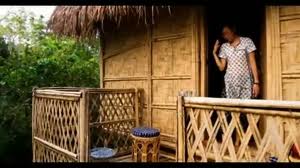 Home
Work
Suppose you are Safkat. You are going toChittagong.  You meet with a foreigner. Now make a dialogue with him/her.
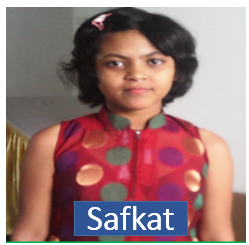 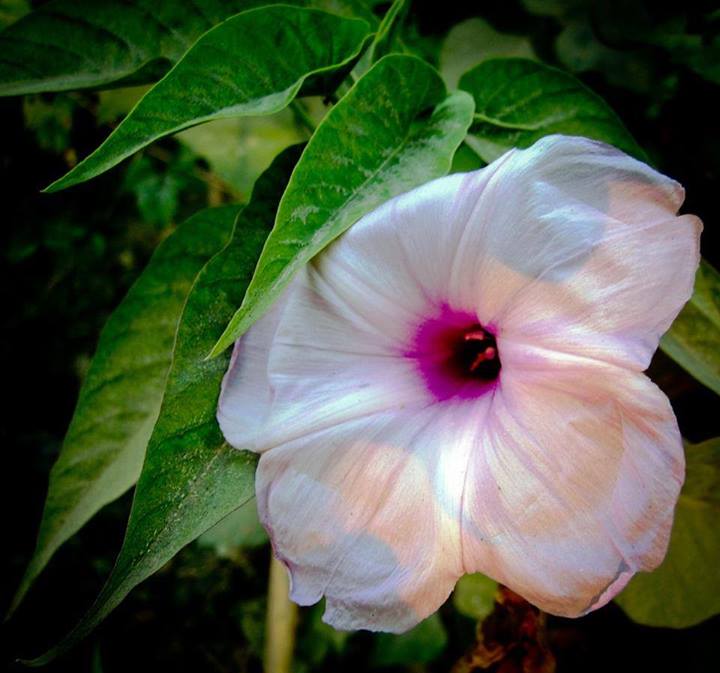 Bye, See you!!!
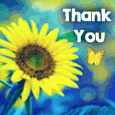